«Патриотическое воспитание и формирование социо-культурной компетенции на уроках светской этики на ступени НОО»( учитель начальных классов МБОУ СОШ №2 Моисеева С.Н)
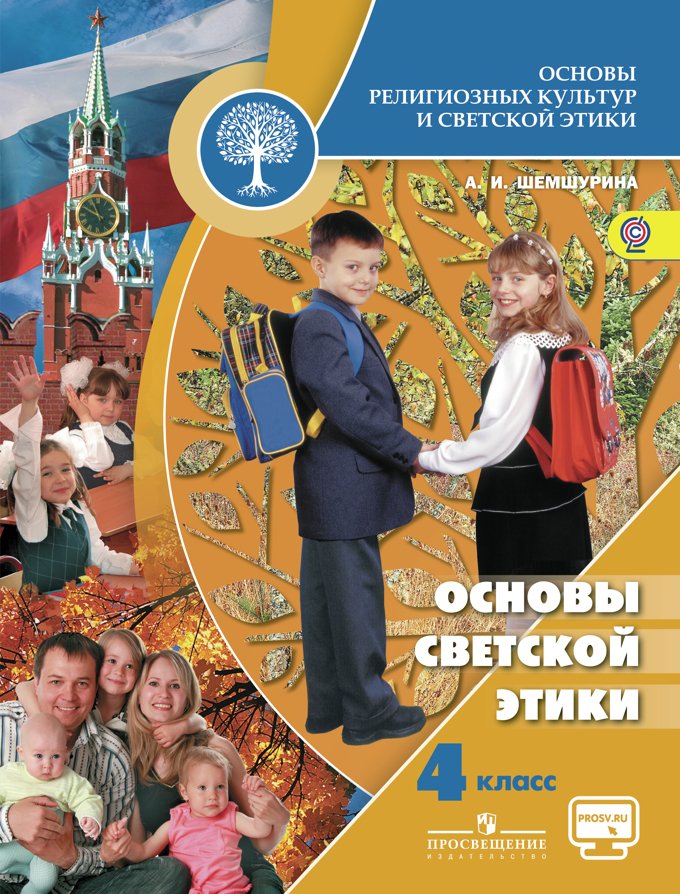 Добро и зло
Альтруизм и 
    эгоизм
Любовь и 
   ненависть
Россия-многонациональное государство
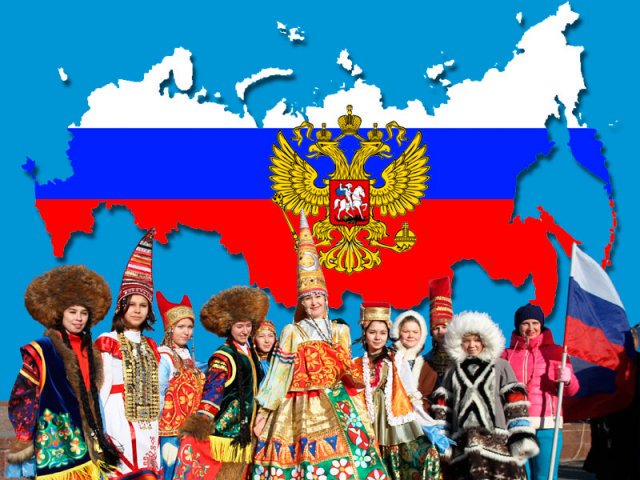 «Магнит»
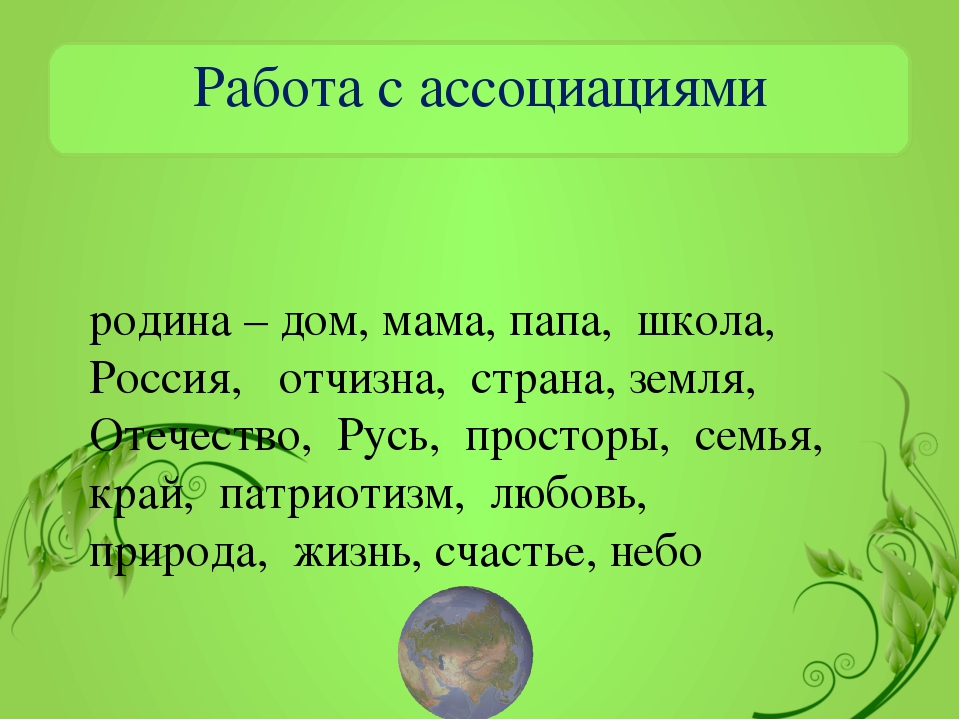 Цвет России
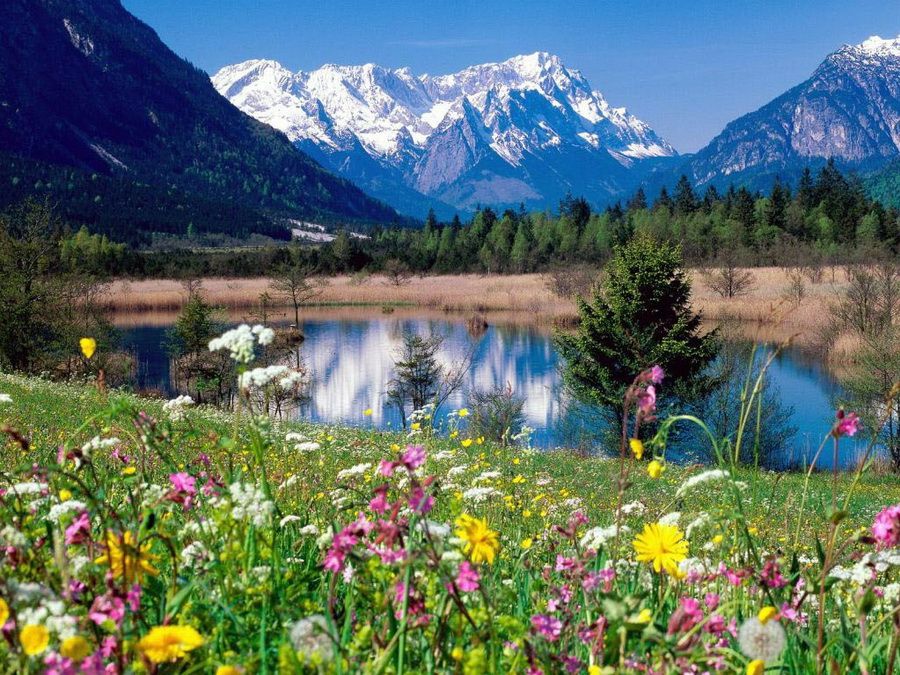 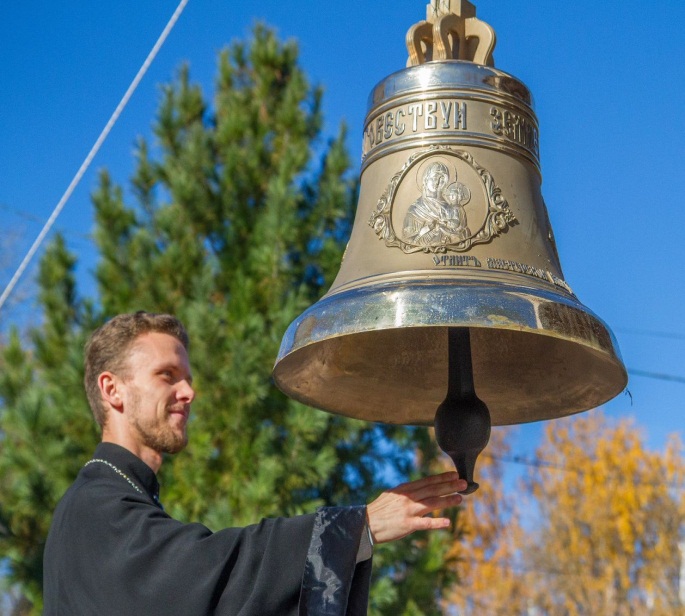 Звук России
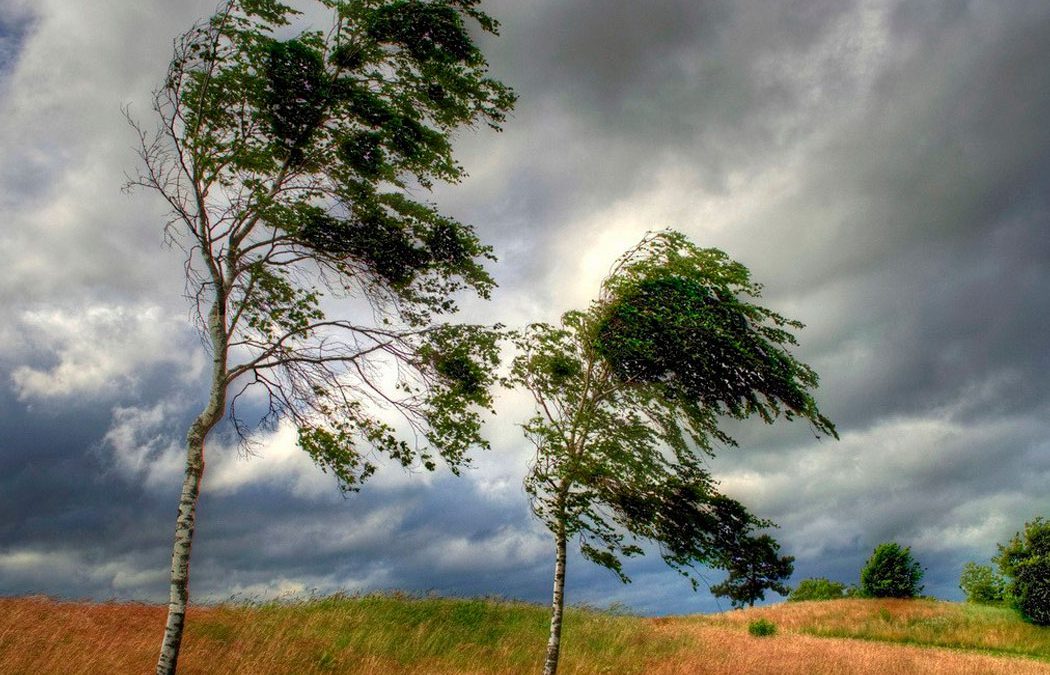 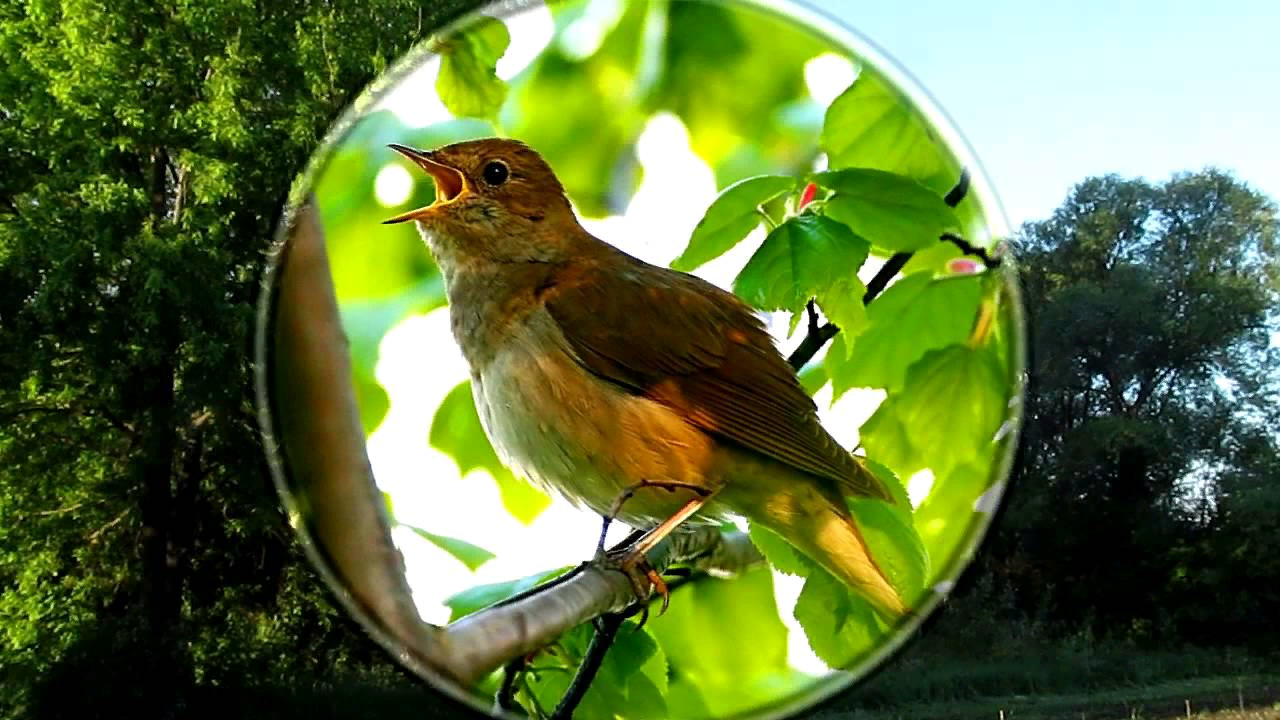 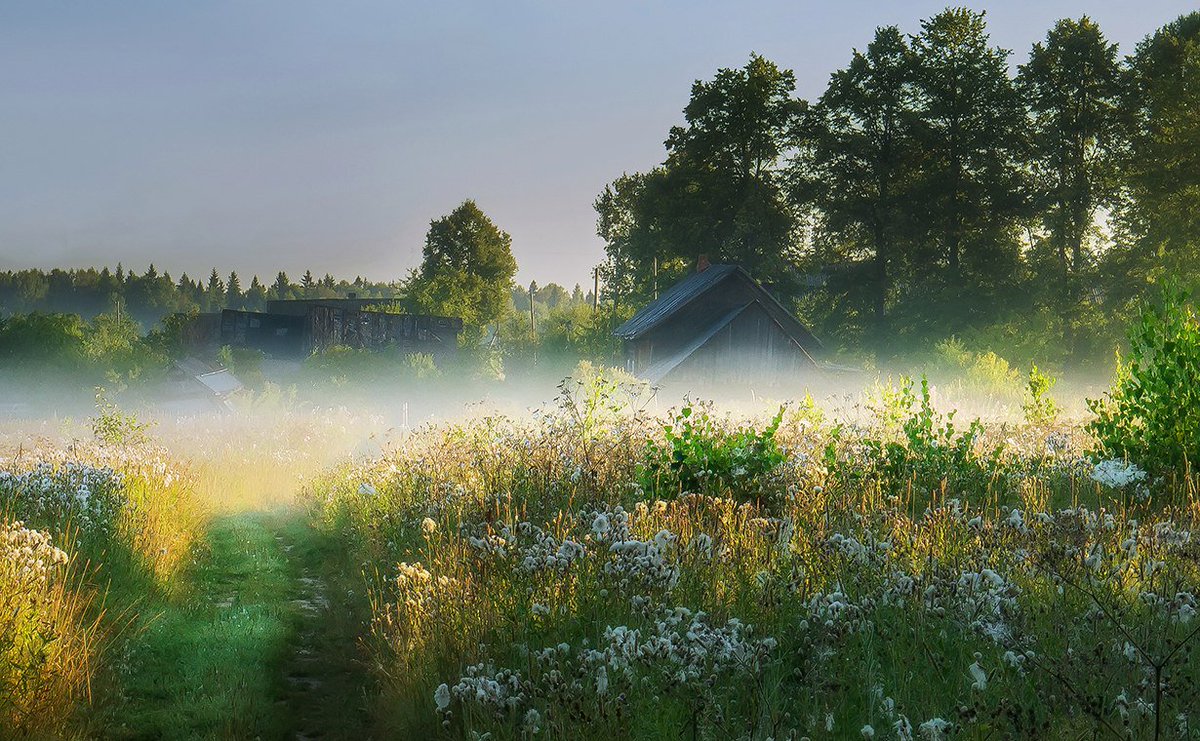 Запах России
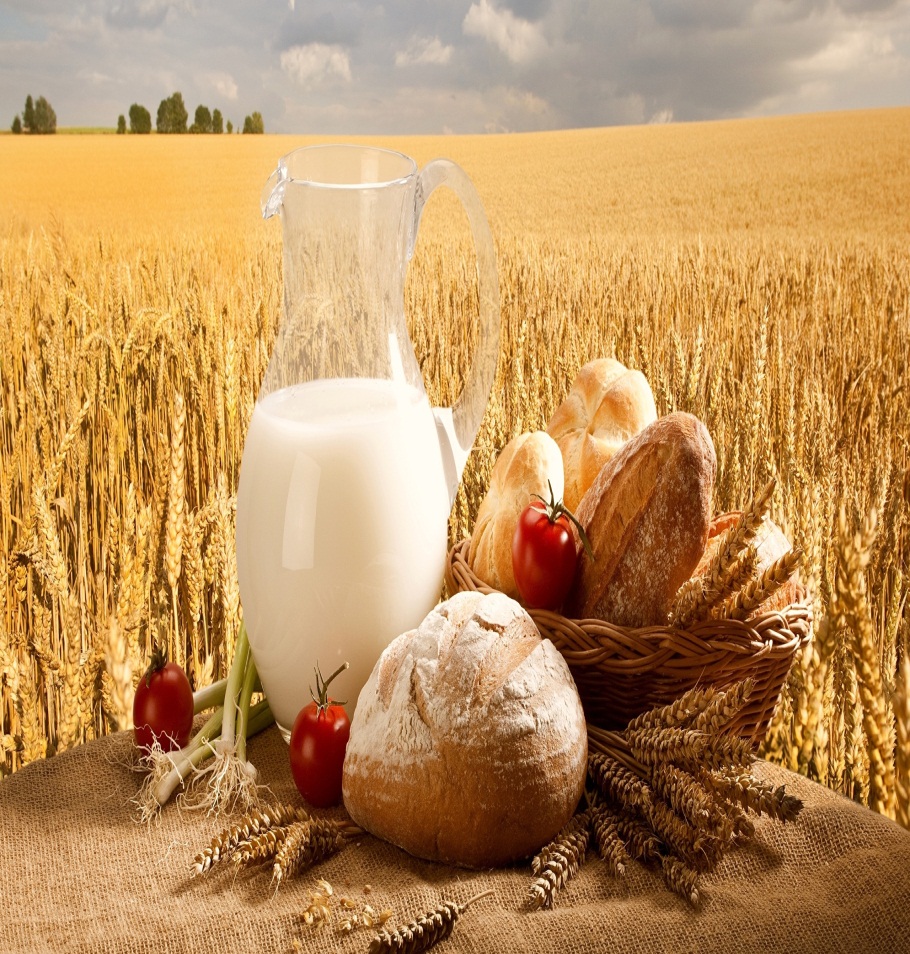 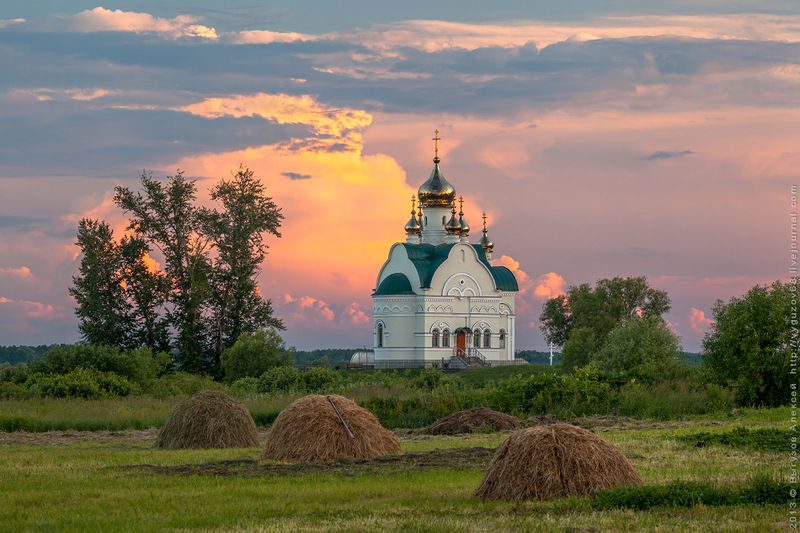 Характер России
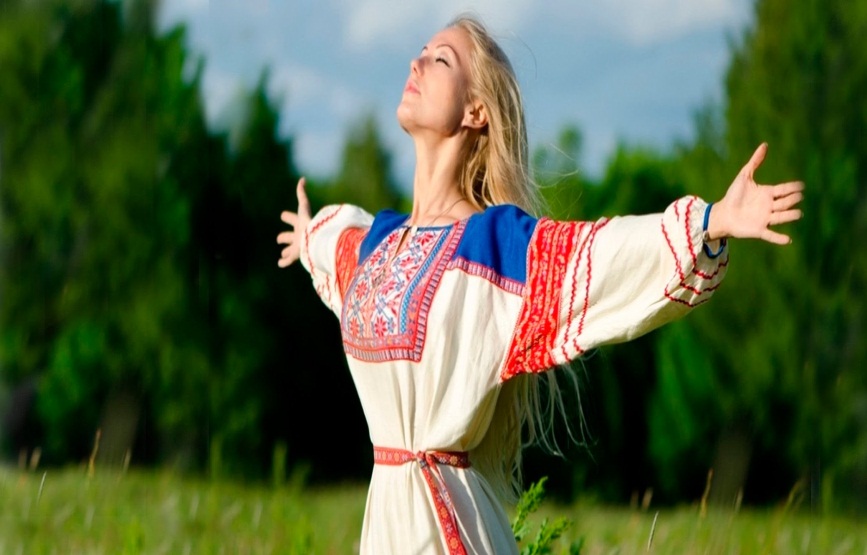 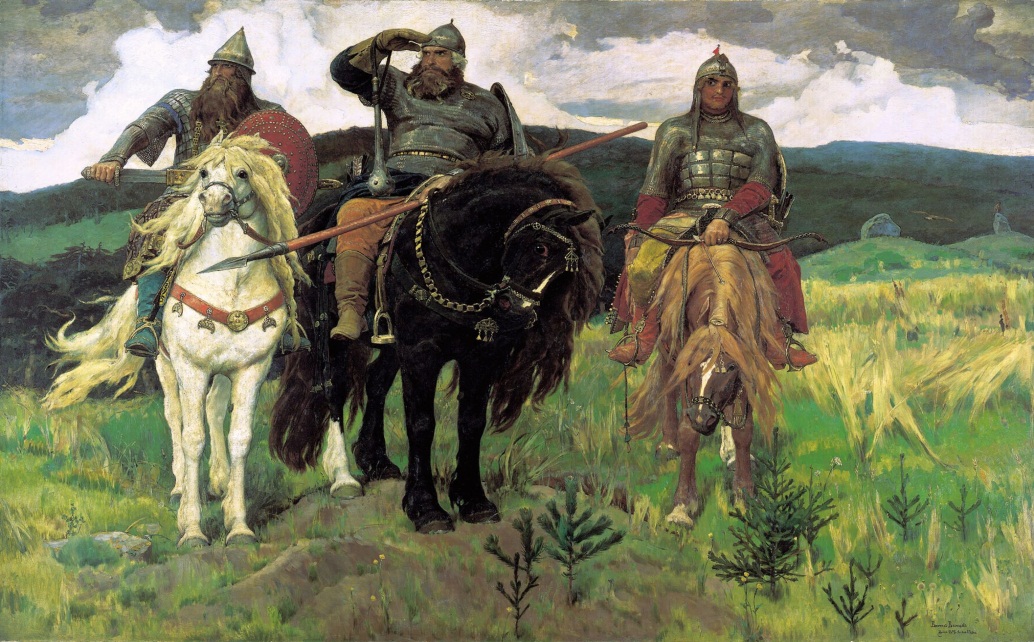 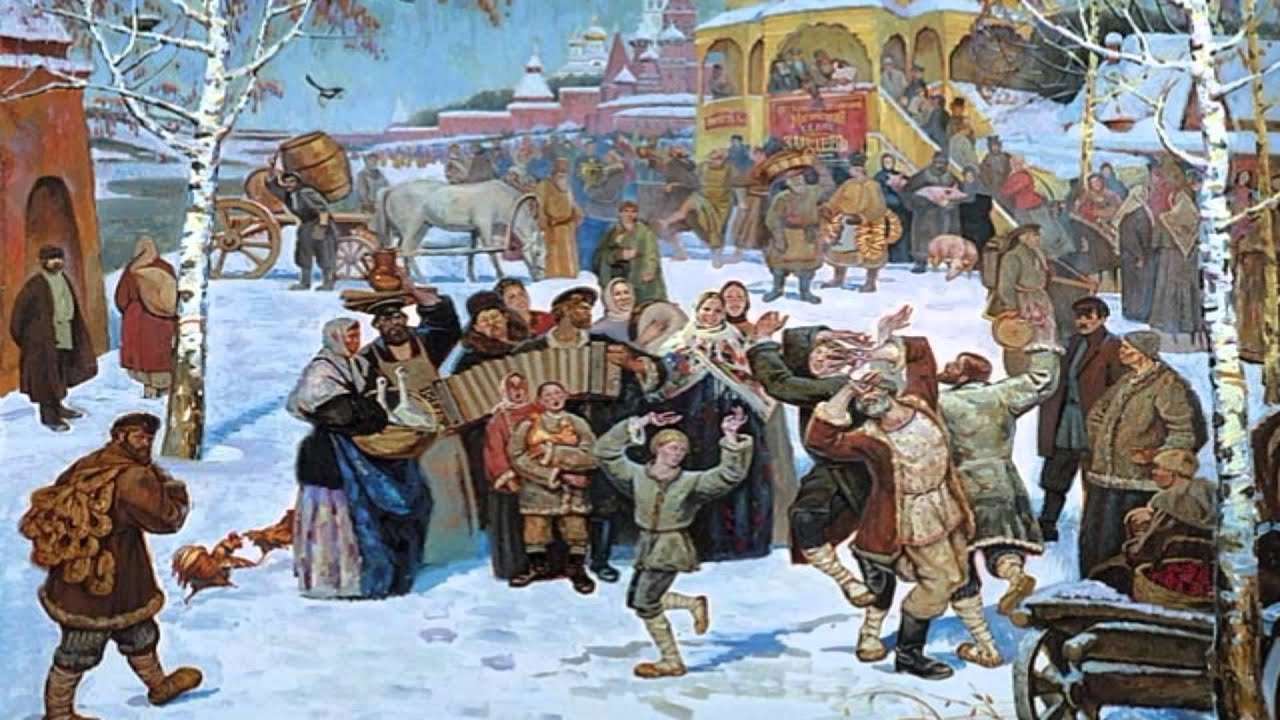 Размер России
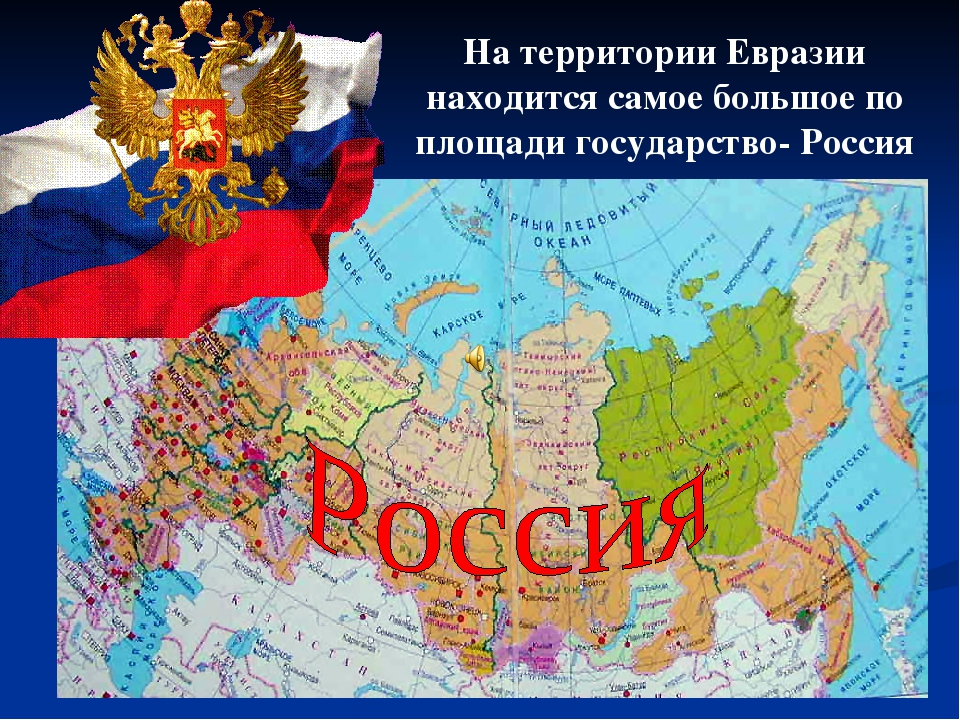 Символы России
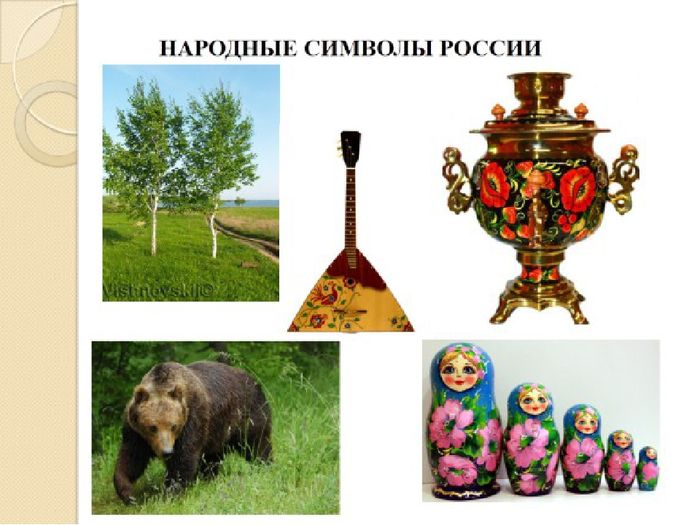 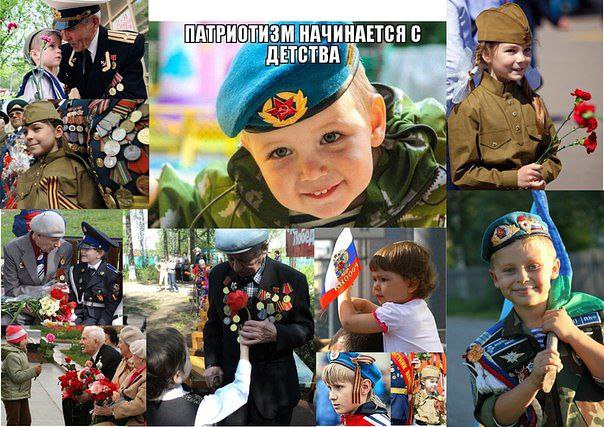 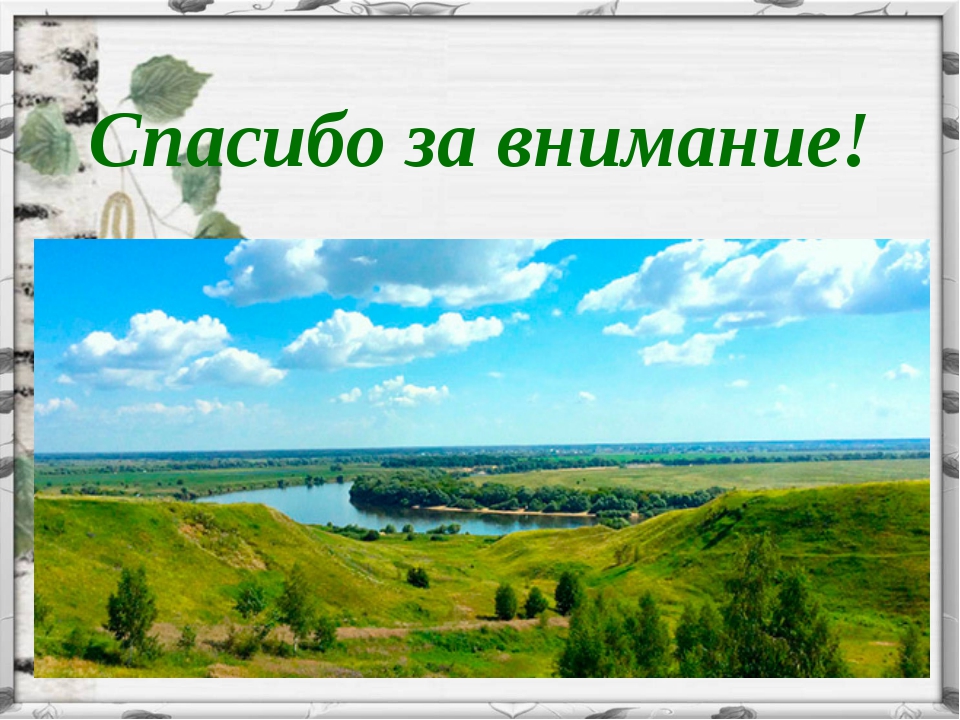